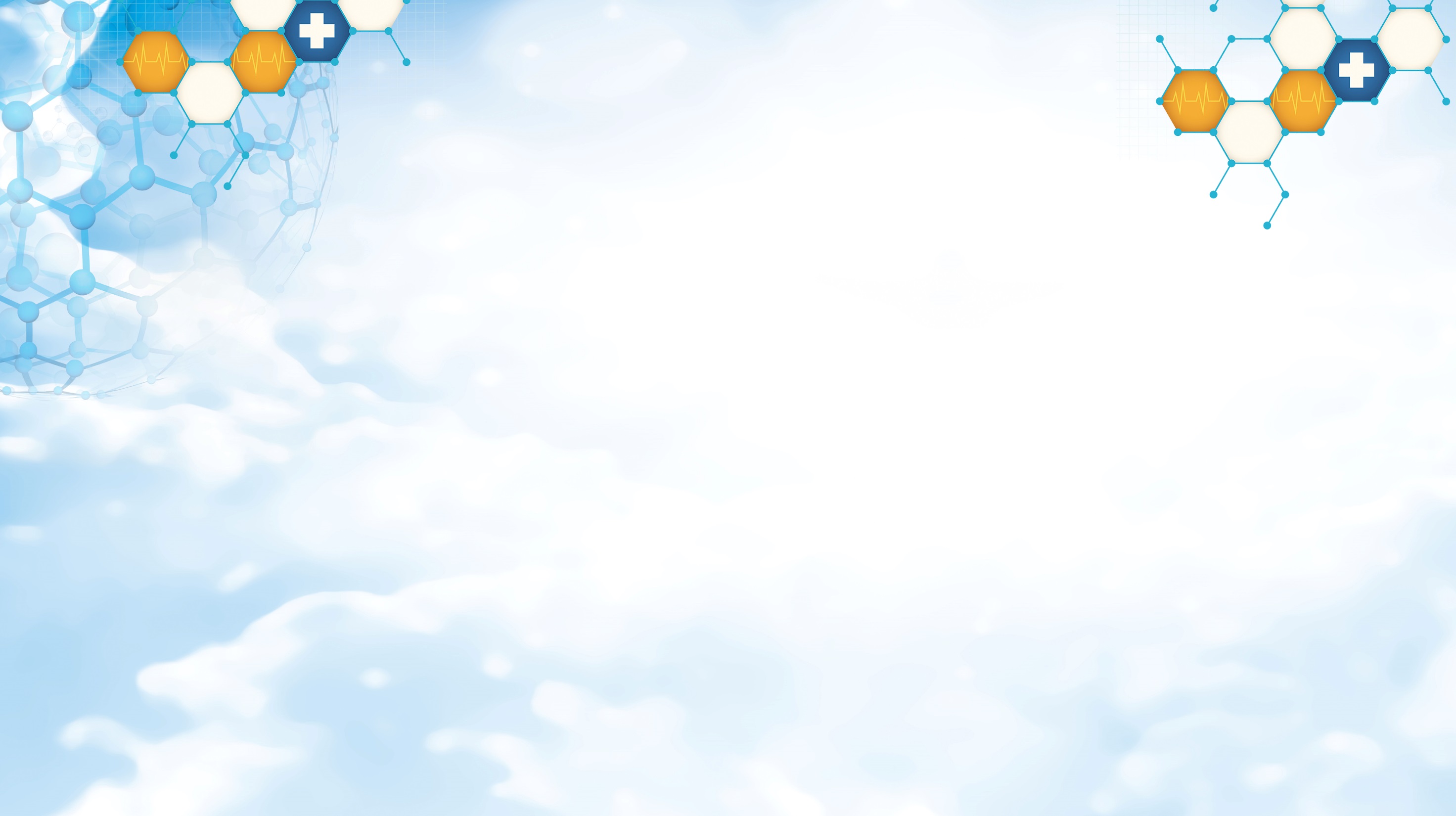 理
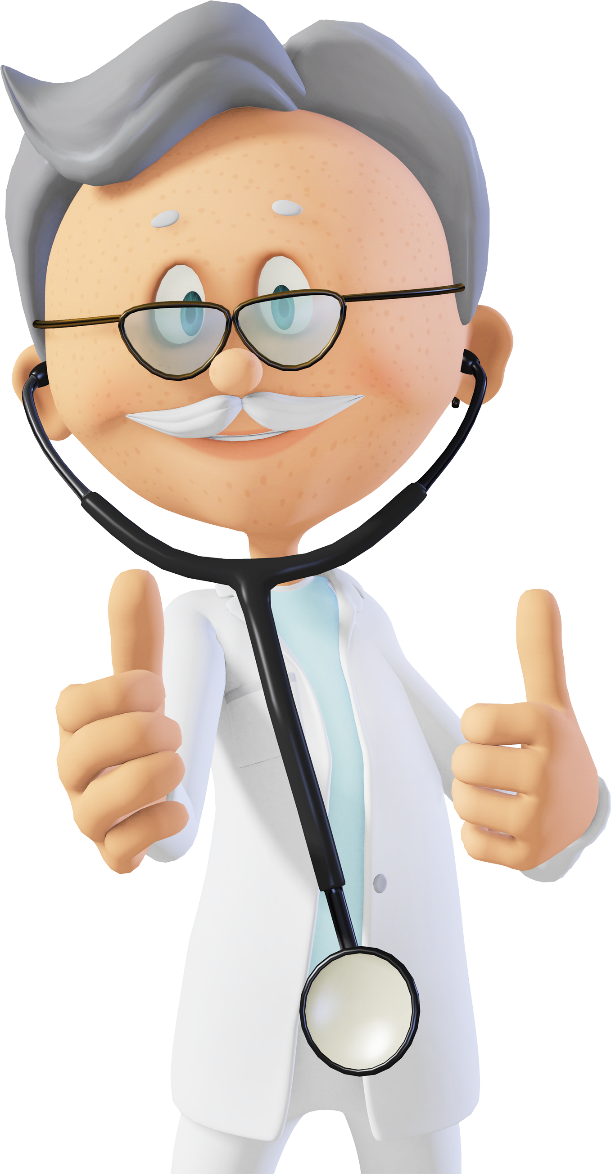 健
康
护
Respect for the designer's achievements, 
welcome to download my works, thank you for your support!
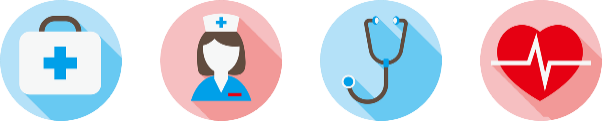 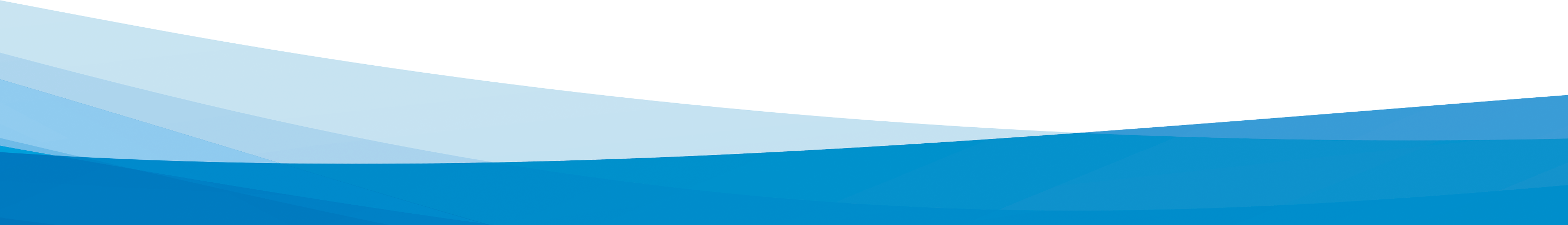 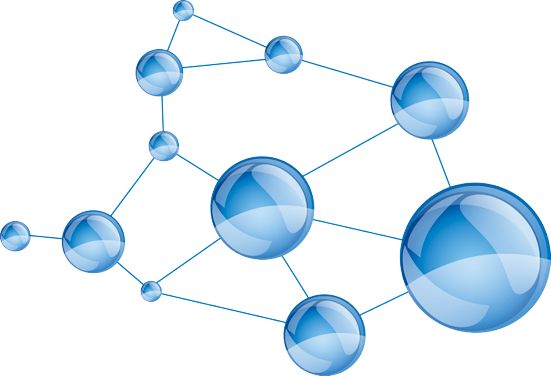 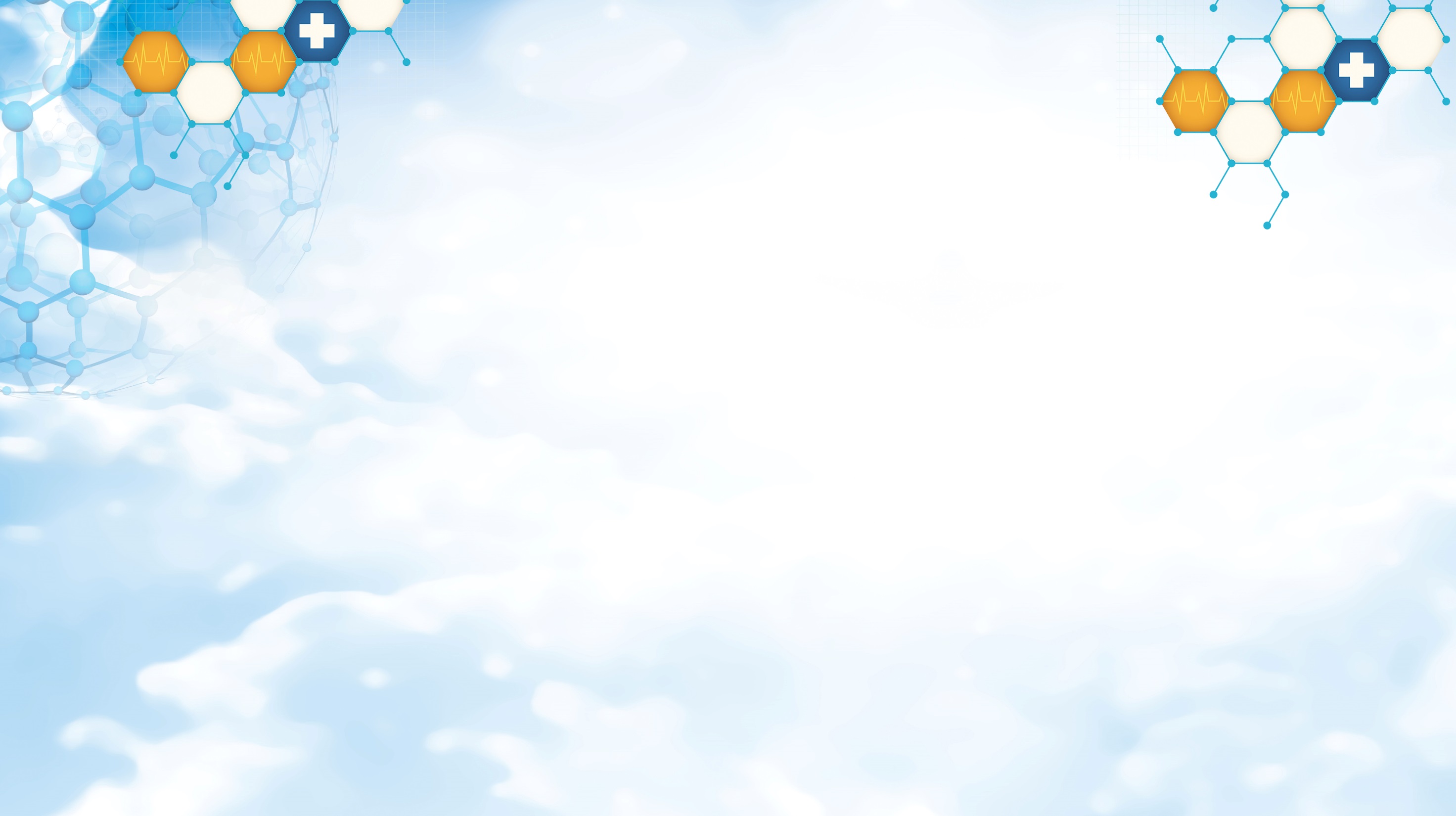 单击此处添加文字标题内容
01
02
03
04
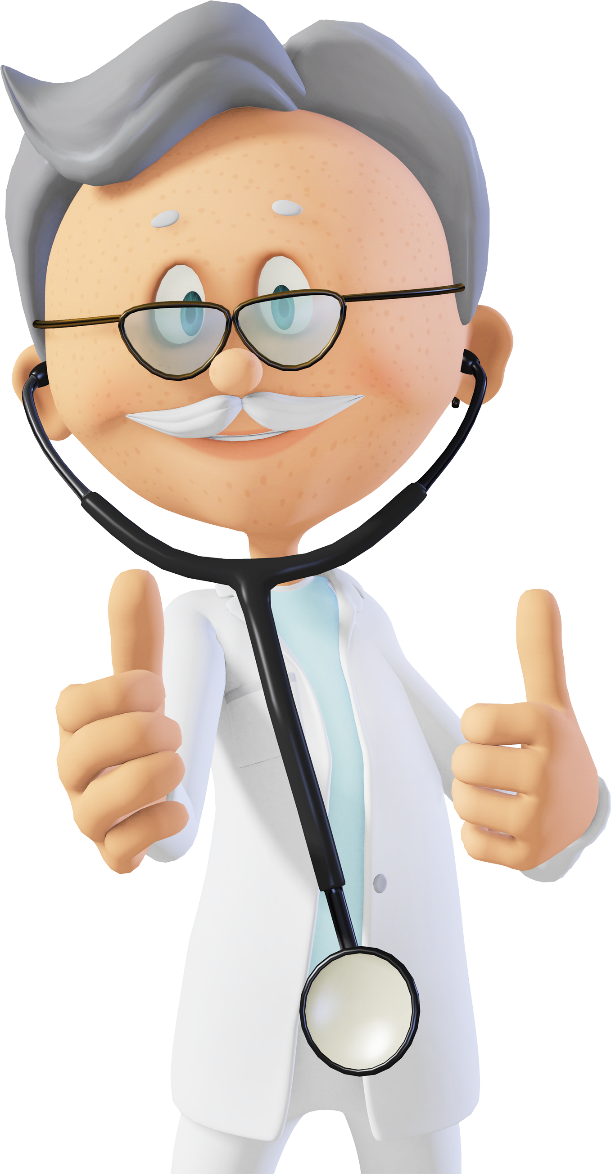 目 录
单击此处添加文字标题内容
CONTENTS
单击此处添加文字标题内容
单击此处添加文字标题内容
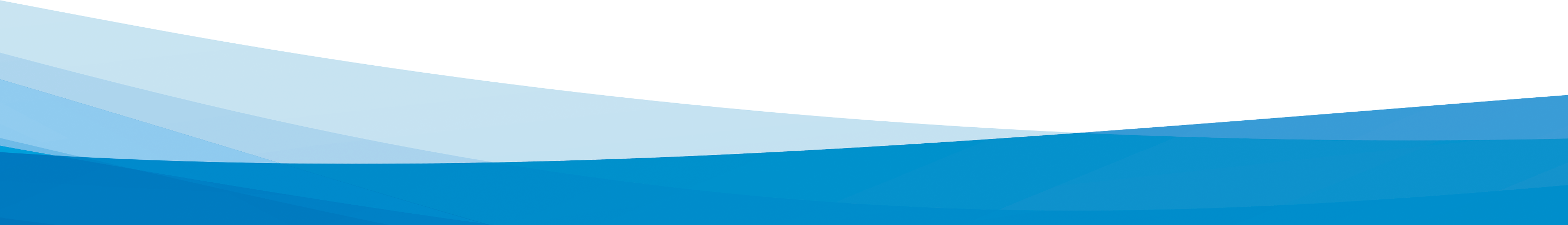 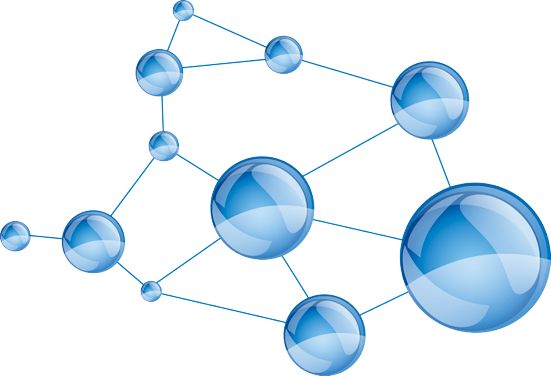 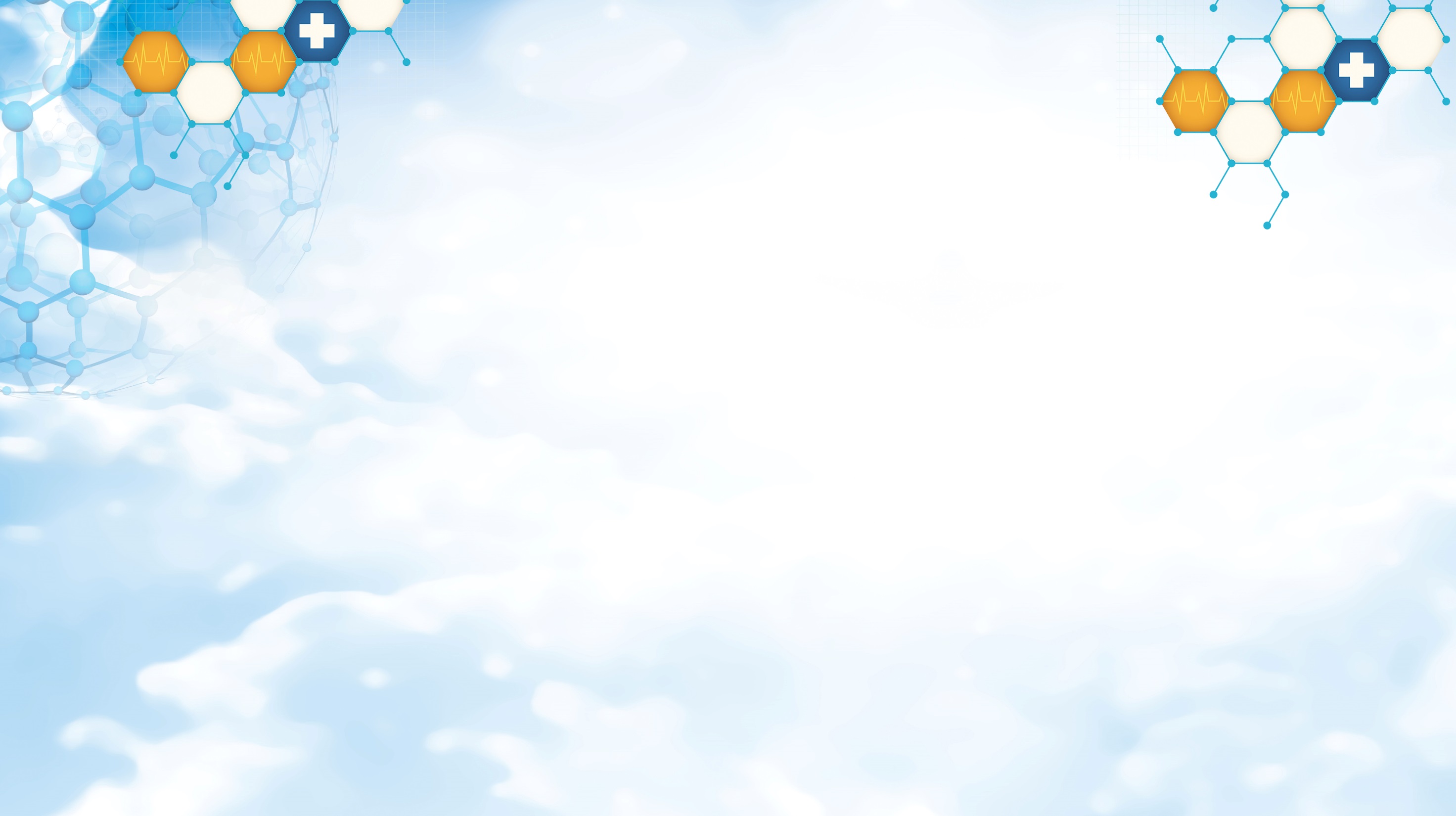 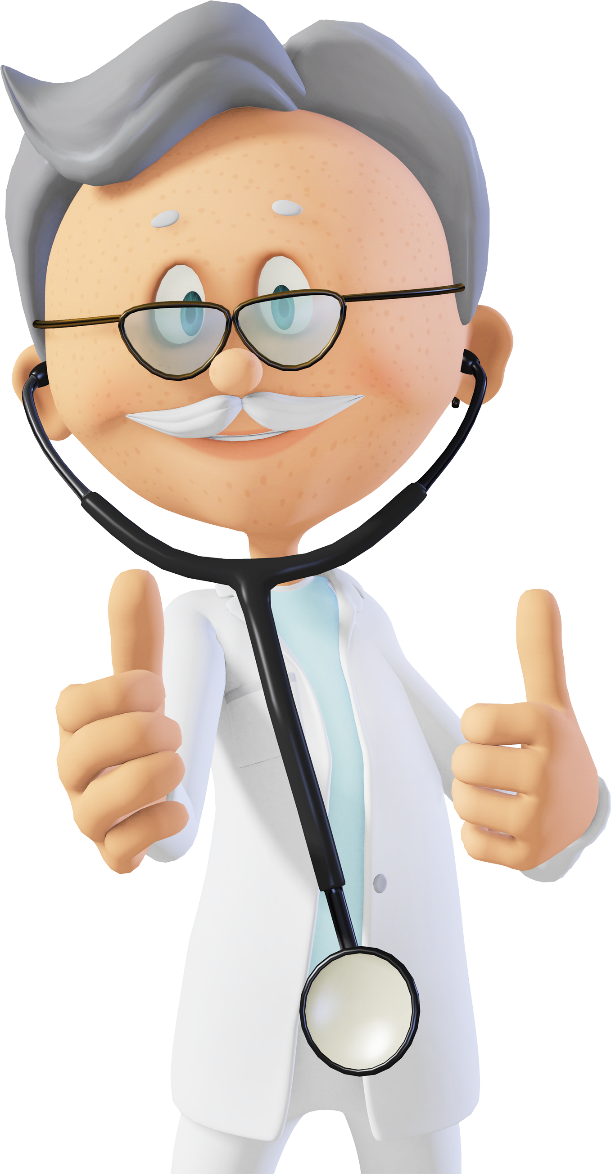 01 添加相关标题
点击此处更换文本，点击此处更换文本 ，点击此处更换文本，点击此处更换文本点击此处更换文本
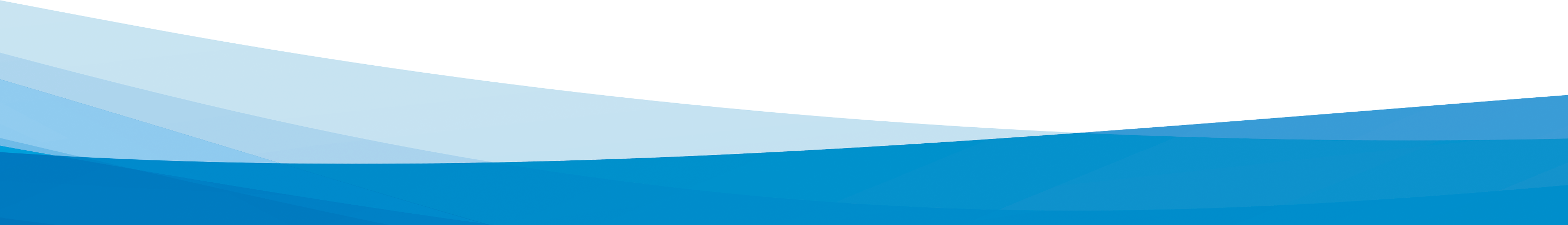 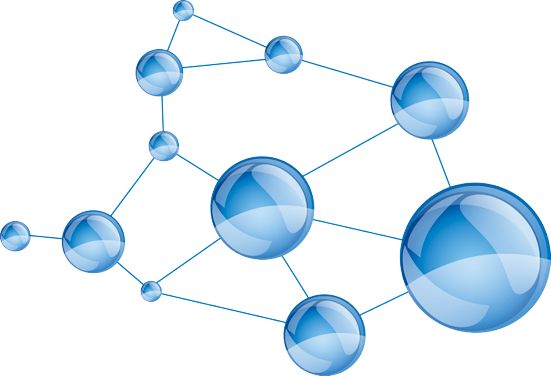 输入标题文本
输入标题文本
请替换文字内容复制你的内容到此
添加文字内容
如需更改请在（设置形状格式）菜单下
（文本选项）中调整
请替换文字内容复制你的内容到此
添加文字内容
如需更改请在（设置形状格式）菜单下
（文本选项）中调整
1
输入标题文本
输入标题文本
请替换文字内容复制你的内容到此
添加文字内容
如需更改请在（设置形状格式）菜单下
（文本选项）中调整
请替换文字内容复制你的内容到此
添加文字内容
如需更改请在（设置形状格式）菜单下
（文本选项）中调整
2
输入标题文本
输入标题文本
输入标题文本
请替换文字内容复制你的内容到此 添加文字内容
请替换文字内容复制你的内容到此 添加文字内容
输入标题文本
输入标题文本
请替换文字内容复制你的内容到此 添加文字内容
请替换文字内容复制你的内容到此 添加文字内容
请替换文字内容复制你的内容到此 添加文字内容
标题
标题
标题
标题
此处输入文本
此处输入文本
此处输入文本
此处输入文本
此处输入文本
此处输入文本
此处输入文本
此处输入文本
此处输入文本
此处输入文本
此处输入文本
此处输入文本
添加标题内容
详写内容……点击输入本栏的具体文字，简明扼要的说明分项内容，此为概念图解，请根据您的具体内容酌情修改。
添加标题内容
详写内容……点击输入本栏的具体文字，简明扼要的说明分项内容，此为概念图解，请根据您的具体内容酌情修改。
添加标题内容
详写内容……点击输入本栏的具体文字，简明扼要的说明分项内容，此为概念图解，请根据您的具体内容酌情修改。
2015
2016
2017
2018
2019
2020
添加标题内容
详写内容……点击输入本栏的具体文字，简明扼要的说明分项内容，此为概念图解，请根据您的具体内容酌情修改。
添加标题内容
详写内容……点击输入本栏的具体文字，简明扼要的说明分项内容，此为概念图解，请根据您的具体内容酌情修改。
添加标题内容
详写内容……点击输入本栏的具体文字，简明扼要的说明分项内容，此为概念图解，请根据您的具体内容酌情修改。
添加说明文字
添加说明文字
添加说明文字
添加说明文字
添加说明文字
添加说明文字
添加标题
添加标题
添加标题
单击此处添加说明文字单击此处添加说明文字.
单击此处添加说明文字单击此处添加说明文字.
单击此处添加说明文字单击此处添加说明文字.
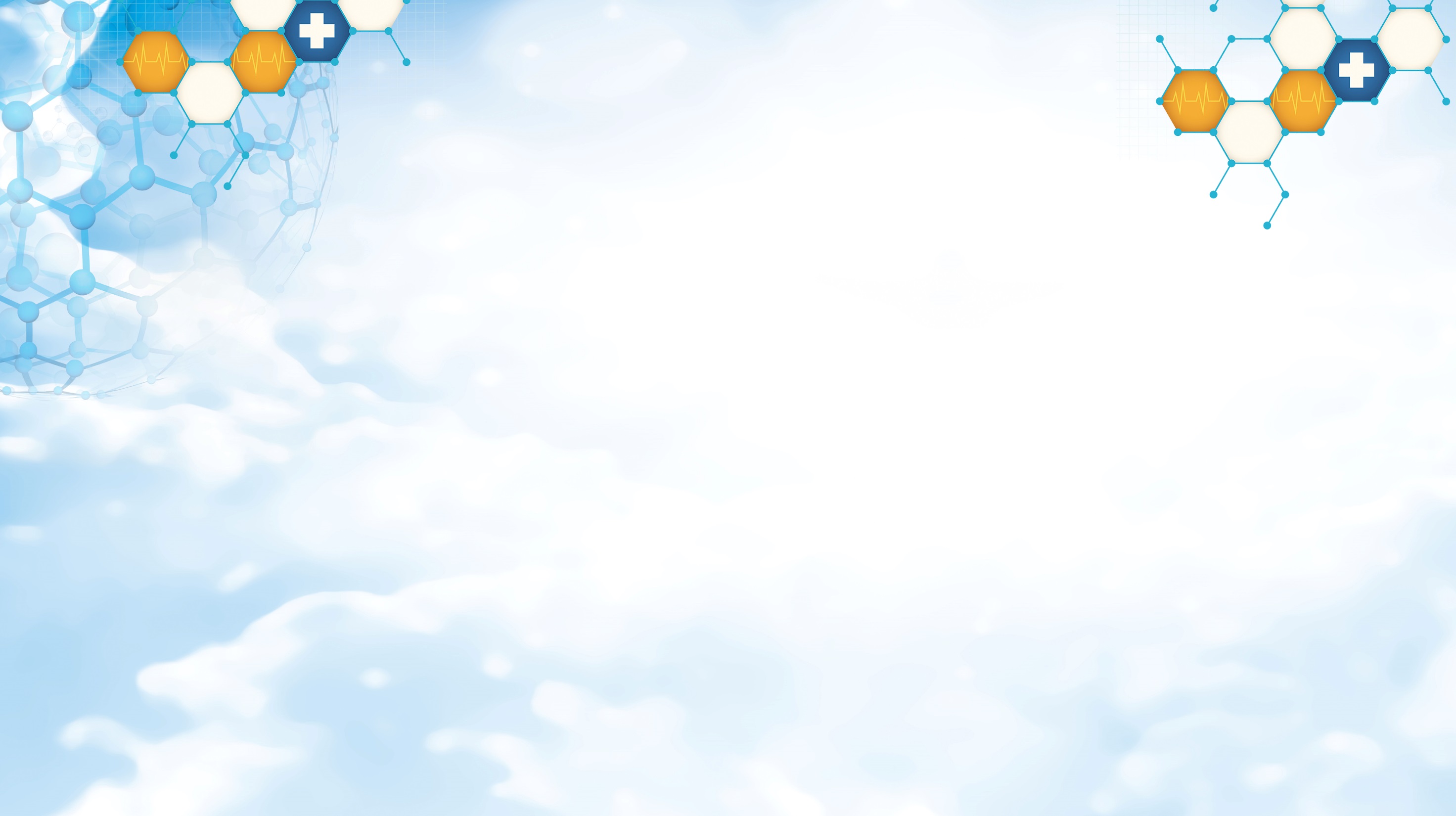 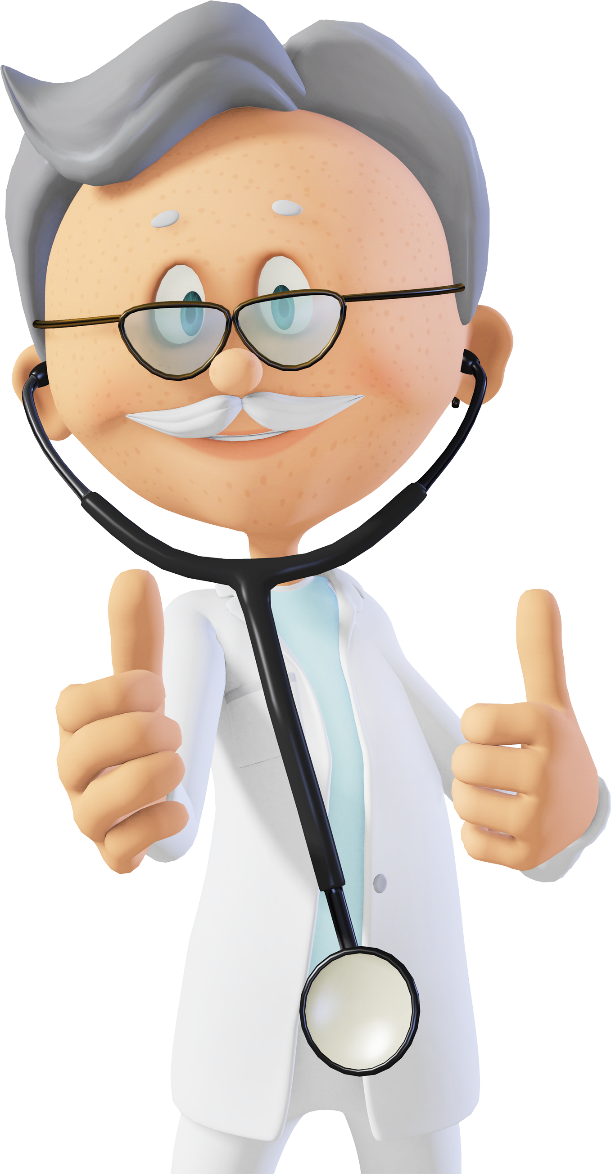 02 添加相关标题
点击此处更换文本，点击此处更换文本 ，点击此处更换文本，点击此处更换文本点击此处更换文本
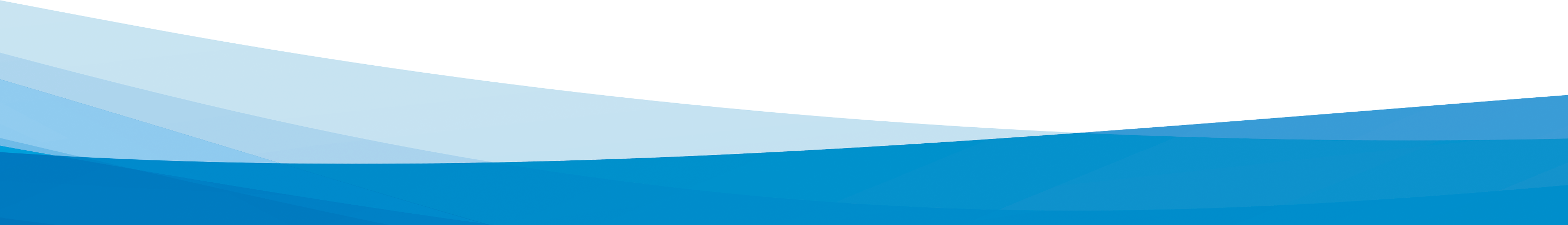 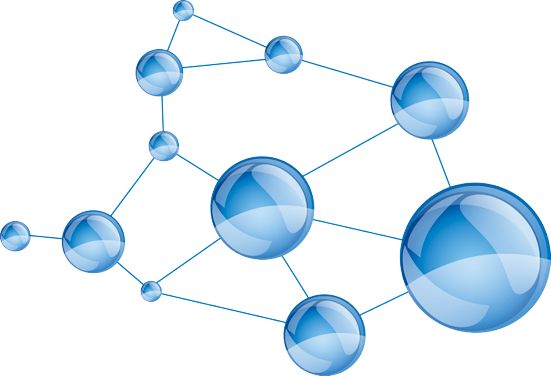 输入标题文本
输入标题文本
输入标题文本
输入标题文本
请替换文字内容复制你的内容到此添加文字内容
请替换文字内容复制你的内容到此添加文字内容
请替换文字内容复制你的内容到此添加文字内容
请替换文字内容复制你的内容到此添加文字内容
输入标题文本
输入标题文本
输入标题文本
输入标题文本
请替换文字内容复制你的内容到此 添加文字内容
请替换文字内容复制你的内容到此 添加文字内容
请替换文字内容复制你的内容到此 添加文字内容
请替换文字内容复制你的内容到此 添加文字内容
输入标题文本
输入标题文本
02
01
请替换文字内容复制你的内容到此添加文字内容
请替换文字内容复制你的内容到此添加文字内容
输入标题文本
输入标题文本
04
03
请替换文字内容复制你的内容到此添加文字内容
请替换文字内容复制你的内容到此添加文字内容
点击输入标题
点击输入标题
点击输入标题
点击输入标题
详写内容……点击输入本栏的具体文字，简明扼要的说明分项内容，此为概念图解，请根据您的具体内容酌情修改。
详写内容……点击输入本栏的具体文字，简明扼要的说明分项内容，此为概念图解，请根据您的具体内容酌情修改。
详写内容……点击输入本栏的具体文字，简明扼要的说明分项内容，此为概念图解，请根据您的具体内容酌情修改。
详写内容……点击输入本栏的具体文字，简明扼要的说明分项内容，此为概念图解，请根据您的具体内容酌情修改。
4
1
2
3
5
输入文本内容
输入文本内容
输入文本内容
输入文本内容
输入文本内容
详写内容……点击输入本栏的具体文字，简明扼要的说明分项内容，此为概念图解，请根据您的具体内容酌情修改。
详写内容……点击输入本栏的具体文字，简明扼要的说明分项内容，此为概念图解，请根据您的具体内容酌情修改。
详写内容……点击输入本栏的具体文字，简明扼要的说明分项内容，此为概念图解，请根据您的具体内容酌情修改。
详写内容……点击输入本栏的具体文字，简明扼要的说明分项内容，此为概念图解，请根据您的具体内容酌情修改。
详写内容……点击输入本栏的具体文字，简明扼要的说明分项内容，此为概念图解，请根据您的具体内容酌情修改。
80%
第一季度
第一季度情况
添加说明文字添加说明文字添加说明文字。
50%
第二季度情况
添加说明文字添加说明文字添加说明文字。
第二季度
65%
第三季度情况
添加说明文字添加说明文字添加说明文字。
第三季度
90%
第四季度情况
添加说明文字添加说明文字添加说明文字。
第四季度
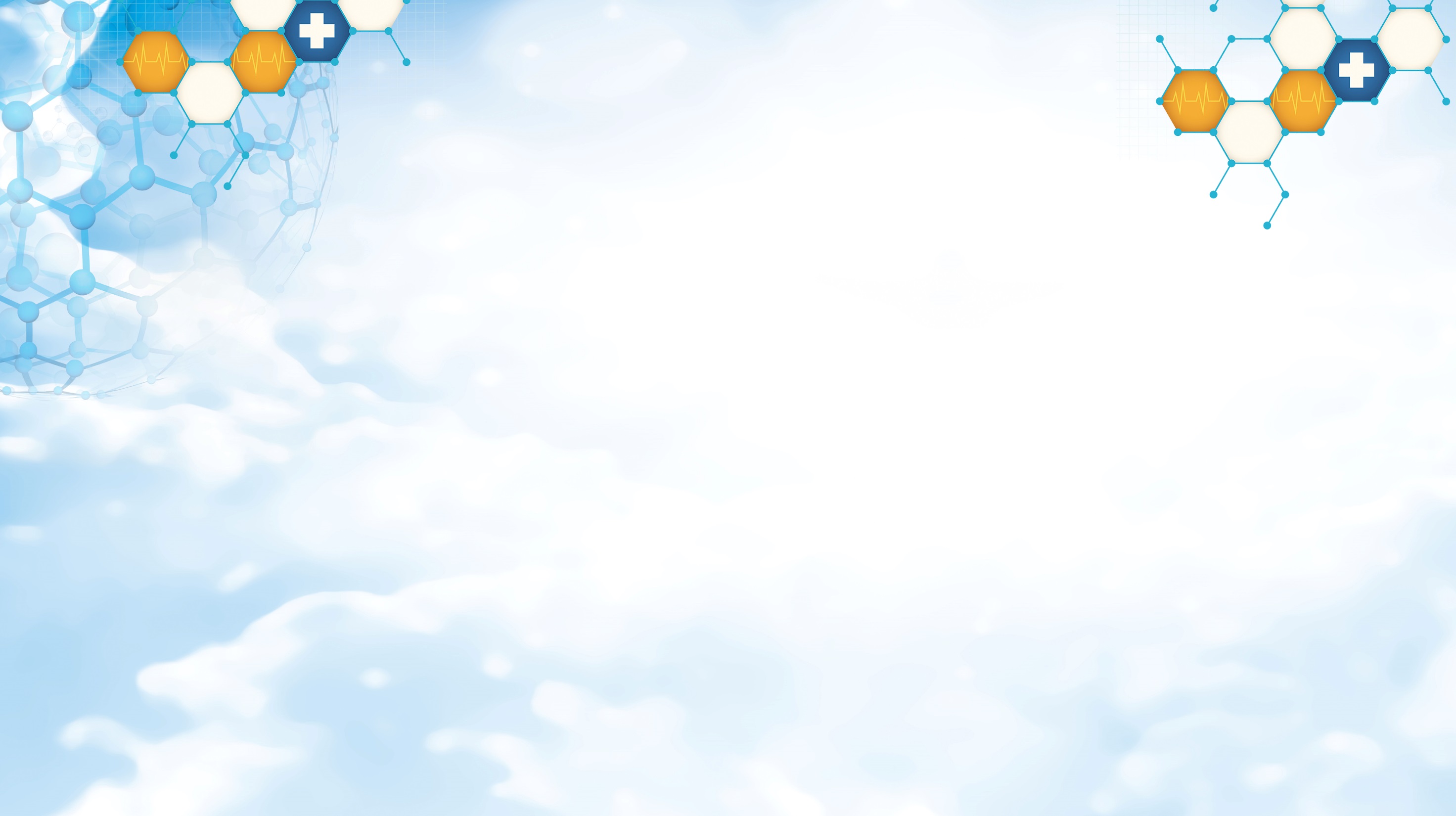 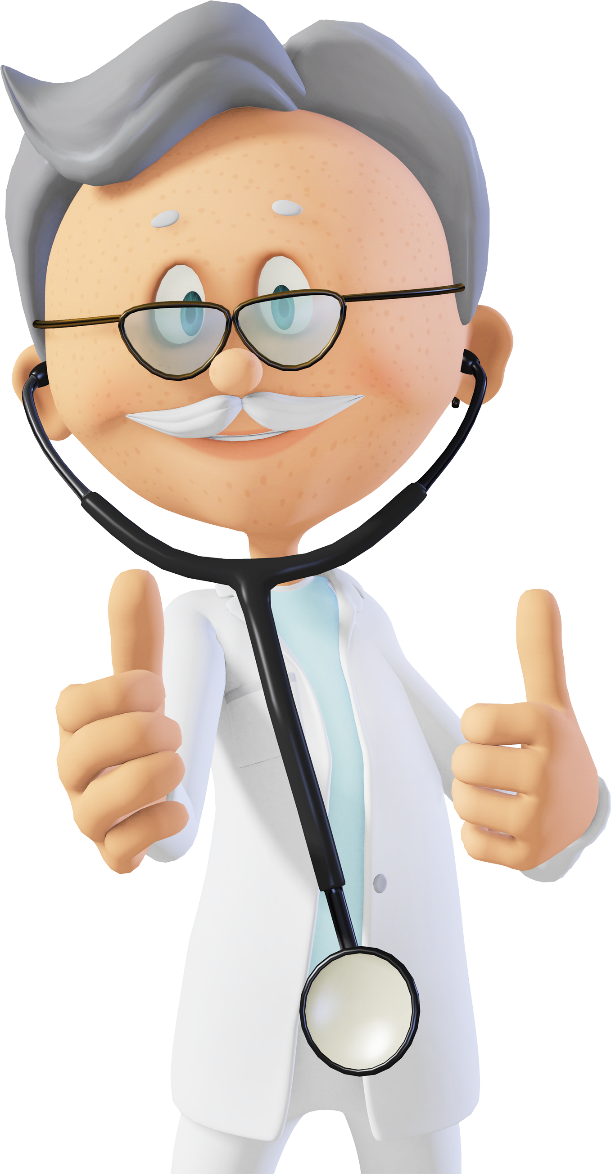 03 添加相关标题
点击此处更换文本，点击此处更换文本 ，点击此处更换文本，点击此处更换文本点击此处更换文本
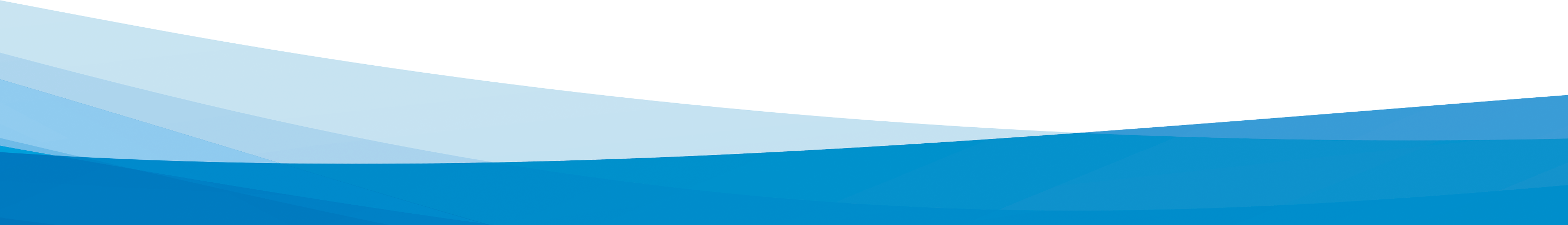 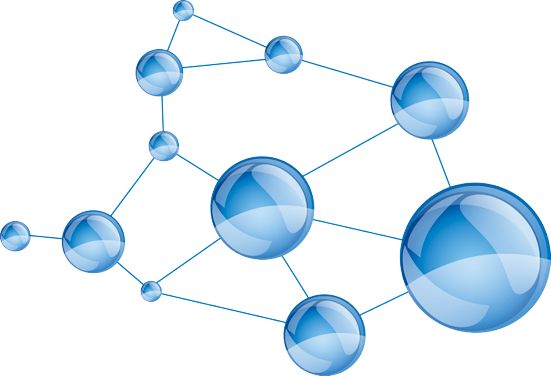 添加文字
内容
点击输入本栏的具体文字简明扼要的说明分项内容。
点击输入本栏的具体文字简明扼要的说明分项内容
点击输入本栏的具体文字简明扼要的说明分项内容。
点击输入本栏的具体文字简明扼要的说明分项内容
点击输入本栏的具体文字简明扼要的说明分项内容。
点击输入本栏的具体文字简明扼要的说明分项内容
输入标题文本
输入标题文本
输入标题文本
输入标题文本
输入标题文本
输入标题文本
输入标题文本
输入标题文本
输入标题文本
输入标题文本
请替换文字内容复制你的内容到此 添加文字内容
请替换文字内容复制你的内容到此 添加文字内容
请替换文字内容复制你的内容到此 添加文字内容
请替换文字内容复制你的内容到此 添加文字内容
请替换文字内容复制你的内容到此 添加文字内容
输入标题文本
输入标题文本
请替换文字内容复制你的内容到此添加文字内容
请替换文字内容复制你的内容到此添加文字内容
输入标题文本
输入标题文本
请替换文字内容复制你的内容到此添加文字内容
请替换文字内容复制你的内容到此添加文字内容
输入标题文本
请替换文字内容复制你的内容到此添加文字内容
输入标题文本
输入标题文本
输入标题文本
输入标题文本
输入标题文本
请替换文字内容复制你的内容到此 添加文字内容
请替换文字内容复制你的内容到此 添加文字内容
请替换文字内容复制你的内容到此 添加文字内容
请替换文字内容复制你的内容到此 添加文字内容
请替换文字内容复制你的内容到此 添加文字内容
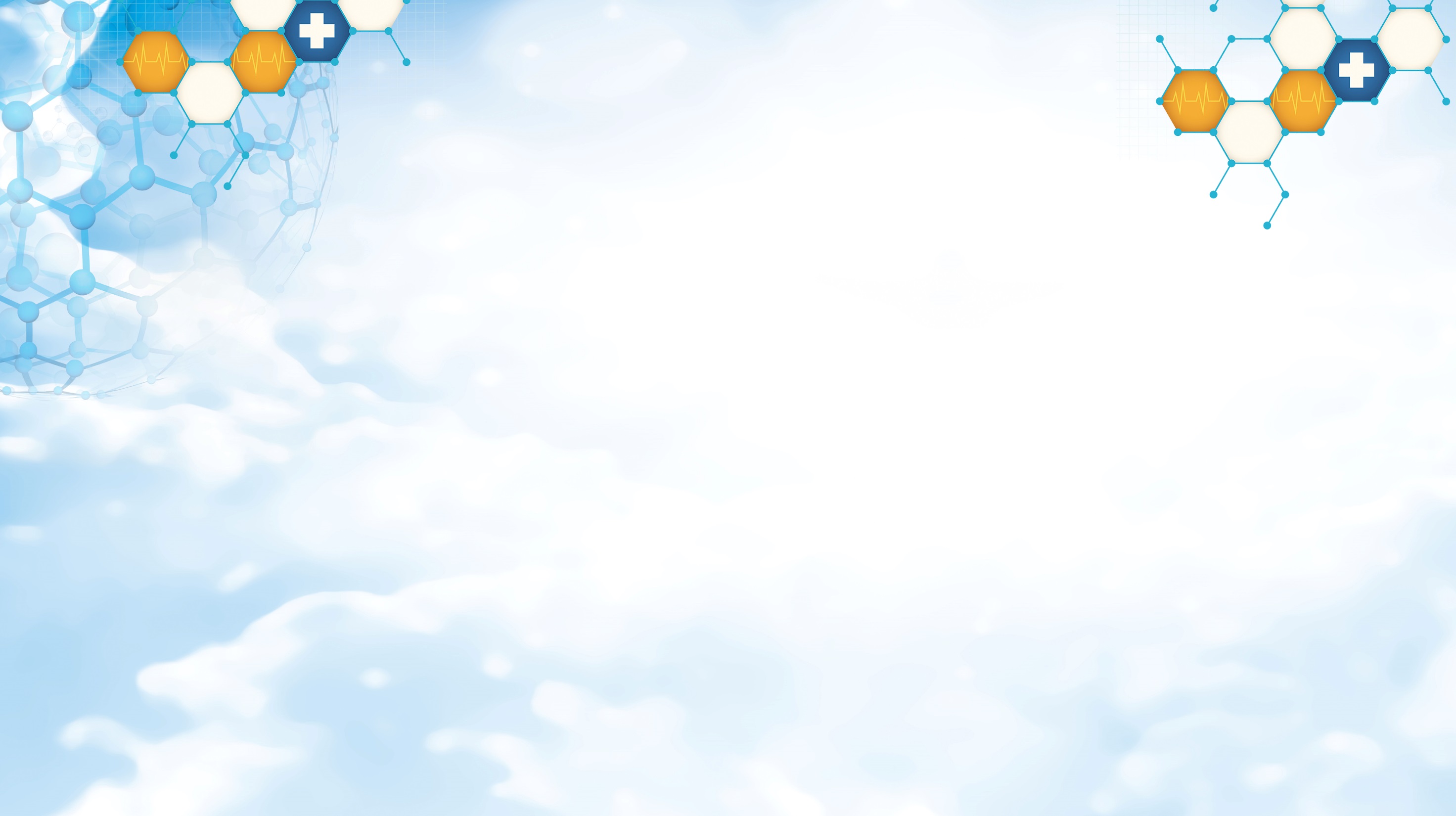 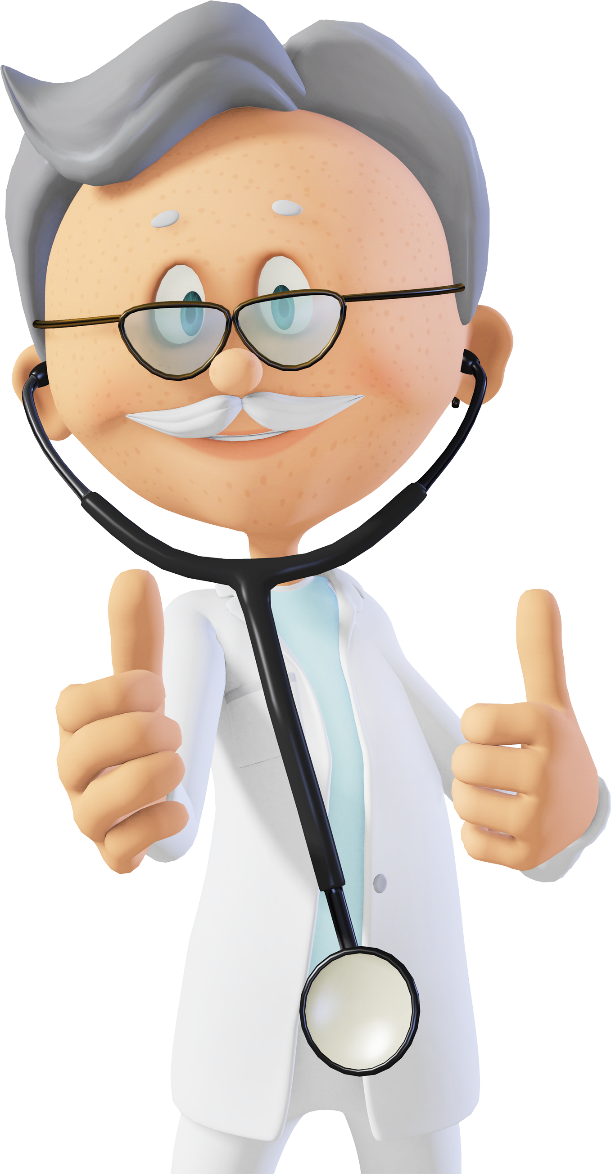 04 添加相关标题
点击此处更换文本，点击此处更换文本 ，点击此处更换文本，点击此处更换文本点击此处更换文本
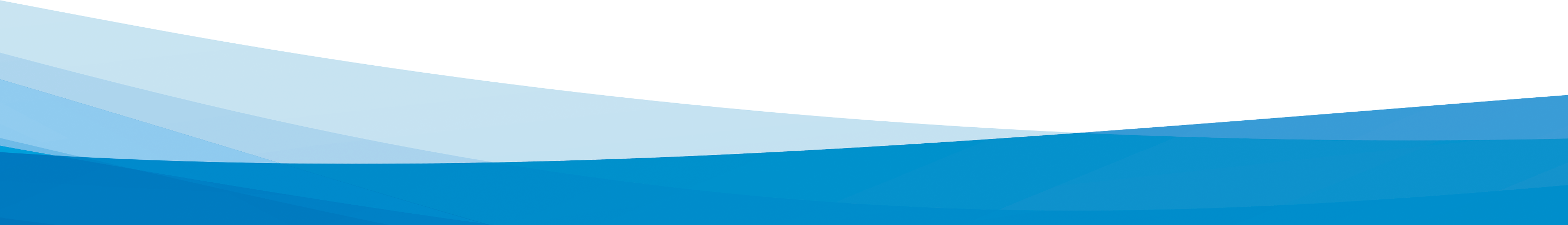 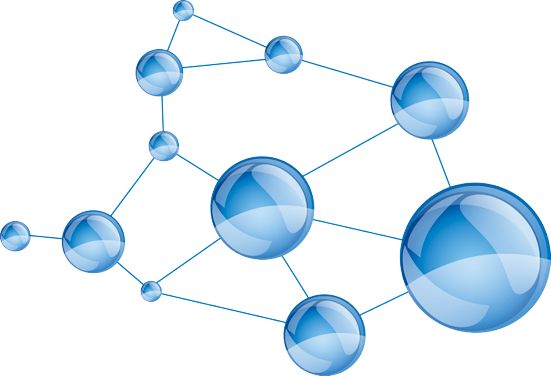 01 输入标题文本
03 输入标题文本
请替换文字内容复制你的内容到此 添加文字内容如需更改请在（设置形状格式）菜单下（文本选项）中调整
请替换文字内容复制你的内容到此 添加文字内容如需更改请在（设置形状格式）菜单下（文本选项）中调整
04 输入标题文本
02 输入标题文本
请替换文字内容复制你的内容到此 添加文字内容如需更改请在（设置形状格式）菜单下（文本选项）中调整
请替换文字内容复制你的内容到此 添加文字内容如需更改请在（设置形状格式）菜单下（文本选项）中调整
05 输入标题文本
请替换文字内容复制你的内容到此 添加文字内容如需更改请在（设置形状格式）菜单下（文本选项）中调整
输入标题文本
输入标题文本
输入标题文本
输入标题文本
输入标题文本
输入标题文本
请替换文字内容复制你的内容到此添加文字内容
请替换文字内容复制你的内容到此添加文字内容
请替换文字内容复制你的内容到此添加文字内容
请替换文字内容复制你的内容到此添加文字内容
请替换文字内容复制你的内容到此添加文字内容
请替换文字内容复制你的内容到此添加文字内容
标题
标题
标题
标题
请在此处输入您文本，或者将您文本粘贴到此处。
请在此处输入您文本，或者将您文本粘贴到此处。
请在此处输入您文本，或者将您文本粘贴到此处。
请在此处输入您文本，或者将您文本粘贴到此处。
S
W
这里输入您的文字这里输入您的文字这里输入您的文字这里输入您的文字
strength
这里输入您的文字这里输入您的文字这里输入您的文字这里输入您的文字
weakness
O
T
Opportunities
Threats
这里输入您的文字这里输入您的文字这里输入您的文字这里输入您的文字
这里输入您的文字这里输入您的文字这里输入您的文字这里输入您的文字
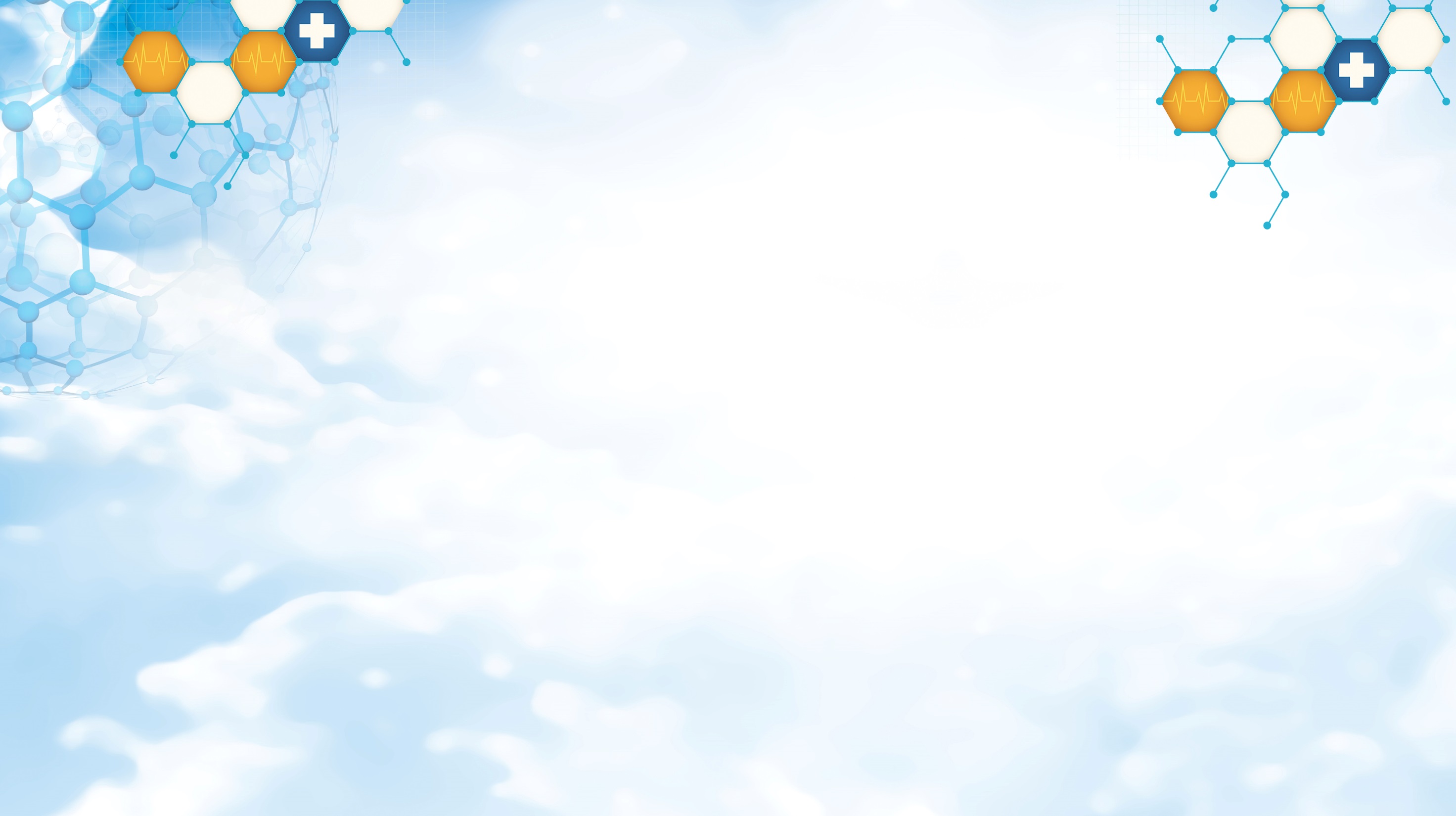 看
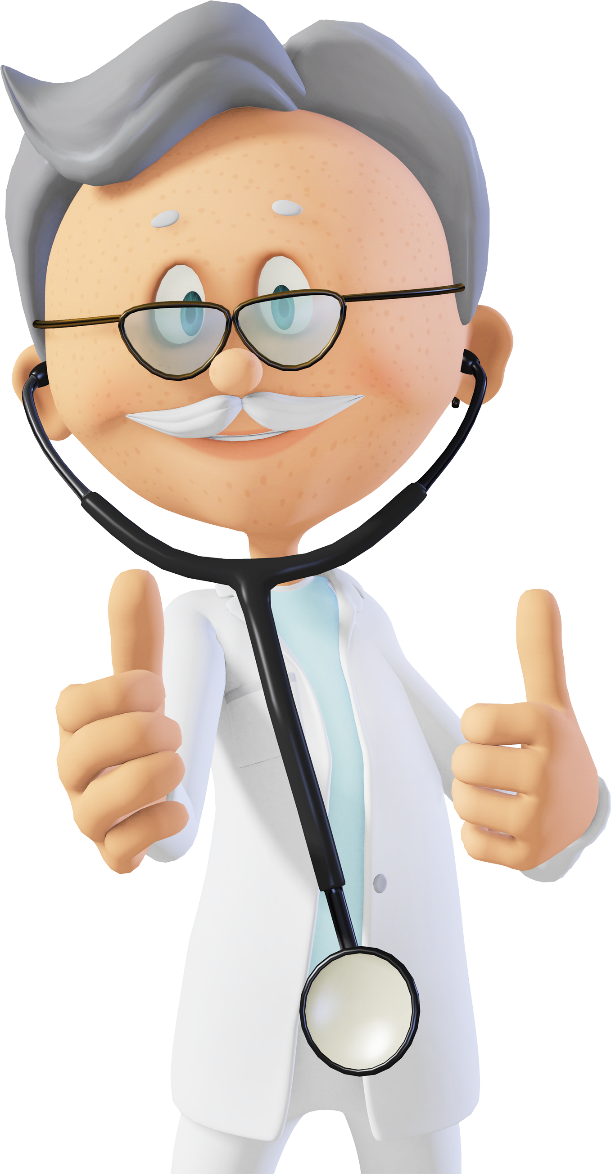 感
谢
观
Respect for the designer's achievements, 
welcome to download my works, thank you for your support!
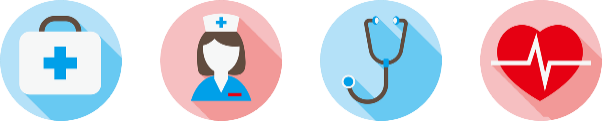 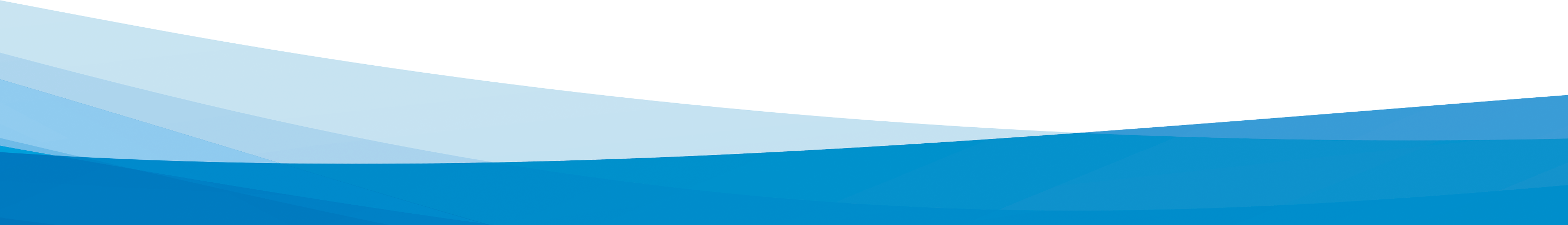 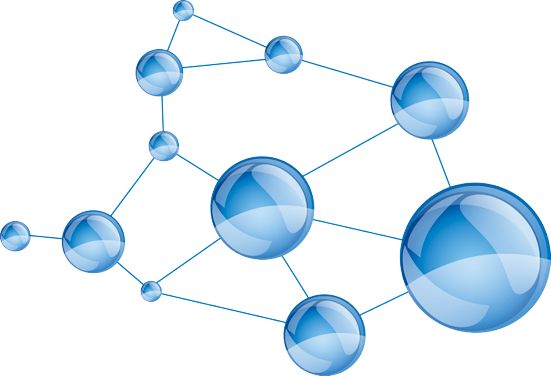